KORESPONDENSI
KORESPONDENSI
Korespondensi adalah kegiatan penyampaian pesan berupa surat antara pihak-pihak yang terkait di dalamnya, baik itu mengatasnamakan instansi ataupun perseorangan.
FUNGSI SURAT
Objektif
Sistematis
Singkat
Tidak bertele-tele
Jelas
Lengkap
Sopan
Wujud fisik yang menarik (kertas, bentuk surat, ketikan dan sebagainya)
SURAT YANG BAIK
Karena banyaknya macam surat, maka untuk memudahkan mengetahui macam atau jenis surat kita dapat meninjau dari berbagai segi, misalnya :
MACAM-MACAM SURAT
BAHASA SURAT
Salah satu syarat agar surat dikatakan baik atau jelas dan sopan, hal itu akan dapat dicapai kalau kita menggunakan bahasa praktis. Bahasa praktis maksudnya adalah : 
Menggunakan kata yang efektif, dapat dimengerti artinya oleh penulis surat.
Penulis mampu menggunakan kata tersebut.
Kata yang dipergunakan hendaknya sederhana, umum, dan bukan kata daerah atau asing.

Selain sebuah keharusan mempergunakan bahasa praktis, keberhasilan suatu surat juga dipengaruhi oleh gaya bahasa. Dalam surat menyurat gaya bahasa sangat dipengaruhi oleh dua faktor, yaitu :
Kedudukan penulis surat terhadap yang dikirim surat.
Persoalan yang akan dikemukakan di dalam surat, misalnya: intruksi, pemberitahuan, permohonan dan sebagainnya.
LANGKAH-LANGKAH DALAM MENYUSUN SURAT
Untuk menghindari pemborosan waktu, biaya dan tenaga atau dengan kata lain agar kegiatan menyusun surat dapat berjalan lancar dan efektif maka sebaiknya dilakukan melalui tahap-tahap sebagai berikut :
Menentukan tujuan.
Mengadakan pencatatan (inventarisasi) terhadap masalah-masalah yang akan dikemukakan di dalam surat, termasuk mengumpulkan referensinnya.
Menyusun masalah secara sistematis sesuai dengan kaitan dan urutan masalahnya.
Menguraikan atau menjabarkan ke dalam kalimat surat.
HAL LAIN YANG PERLU DIPERHATIKAN DALAM PENGIRIMAN SURAT
Untuk dapat menulis surat yang benar-benar baik dan sempurana, di samping faktor bahasa juga ada hal-hal berikut yang perlu diperhatikan :
Bagian surat
	Hal ini penting diketahui sebab setiap bagian surat mempunyai arti dan fungsi 	yang bebeda.
Bentuk surat dan teknik pengetikannya.
penyusunan isi surat, yang merupakan bagian terpenting dari sebuah surat. Ini menyangkut bagaimana kita menyusunnya, bahasa yang bagaimana yang sebaiknya kita gunakan.
BAGIAN SURAT
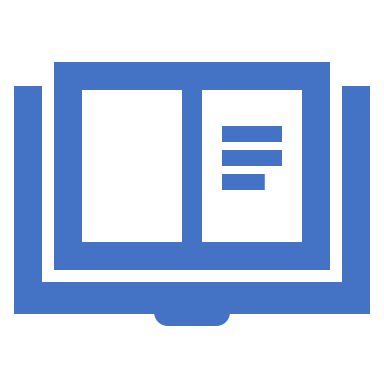 Kepala surat
Tanggal surat
Nomor surat
Perihal
Alamat dalam
KESEKRETARIATAN
Kesekretariatan ialah aktivitas yang dilakukan pada sekretariat, yakni menunjukkan tata kerja atau proses kerjanya sekretariat. Dengan demikian, kesekretariatan bersifat aktif dan dinamis dalam kegiatan jasa-jasa perkantoran, terutama yang sangat berkaitan dengan proses administrasi.
FUNGSI KESEKRETARIATAN
Pada dasarnya fungsi kesekretariatan sesuai bidang kerjanya, maka mencakup kegiatan dalam administrasi (dalam arti luas) pada sebuah organisasi atau perkantoran. Sedangkan fungsi kesekretariatan lain berkaitan dengan kegiatan ketatausahaan, yakni kegiatan administrasi dalam arti sempit yang meliputi :
Adanya orang-orang yang bekerja,
Penerimaan dan pengiriman surat,
Penerimaan dan pengiriman telepon,
Penyelesaian surat-surat yang berkaitan dengan kegiatan organisasi sehari-hari.
Kegiatan administrasi sebagai fungsi kesekretariatan dalam arti yang luas dapat meliputi kegiatan sebagai berikut :
Mengadakan pencatatan (recording) dari semua kegiatan manajemen yang berkaitan dengan organisasi.
Administrasi kesekretariatan sebagai alat pelaksanaan daripada kegiatan ketatausahaan yang bersifat pelayanan (membantu), baik pada atasan maupun pada pihak lain yang terkait atau memerlukan.
Administrasi kesekretariatan sebagai alat komunikasi antar kantor atau antar perusahaan secara perorangan maupun organisasi.
Administrasi kesekretariatan sebagai pelaksana pemegang rahasia kantor, maupun perusahaan.
Adminstrasi kesekretariatan sebagai pusat dokumentasi (master file).
Adapun fungsi kesekretriatan yang paling utama adalah sebagai berikut :
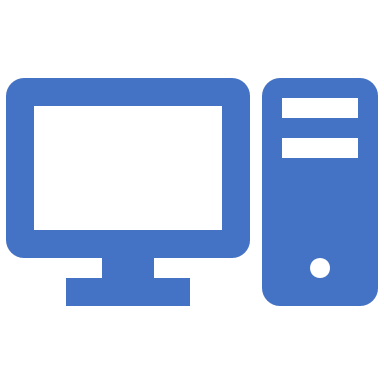 Memperlancar lalu lintas dan distribusi informasi ke segala pihak baik secara internal maupun eksternal.
Mengamankan kerahasiaan kantor atau jawatan yang bersangkutan.
Mengatur dan memelihara segala dokumentasi kantor yang mempunyai kegunaan bagi manajemen untuk memperlancar fungsi-fungsinya.
FORMAT SURAT
Bentuk lurus penuh (full block style)
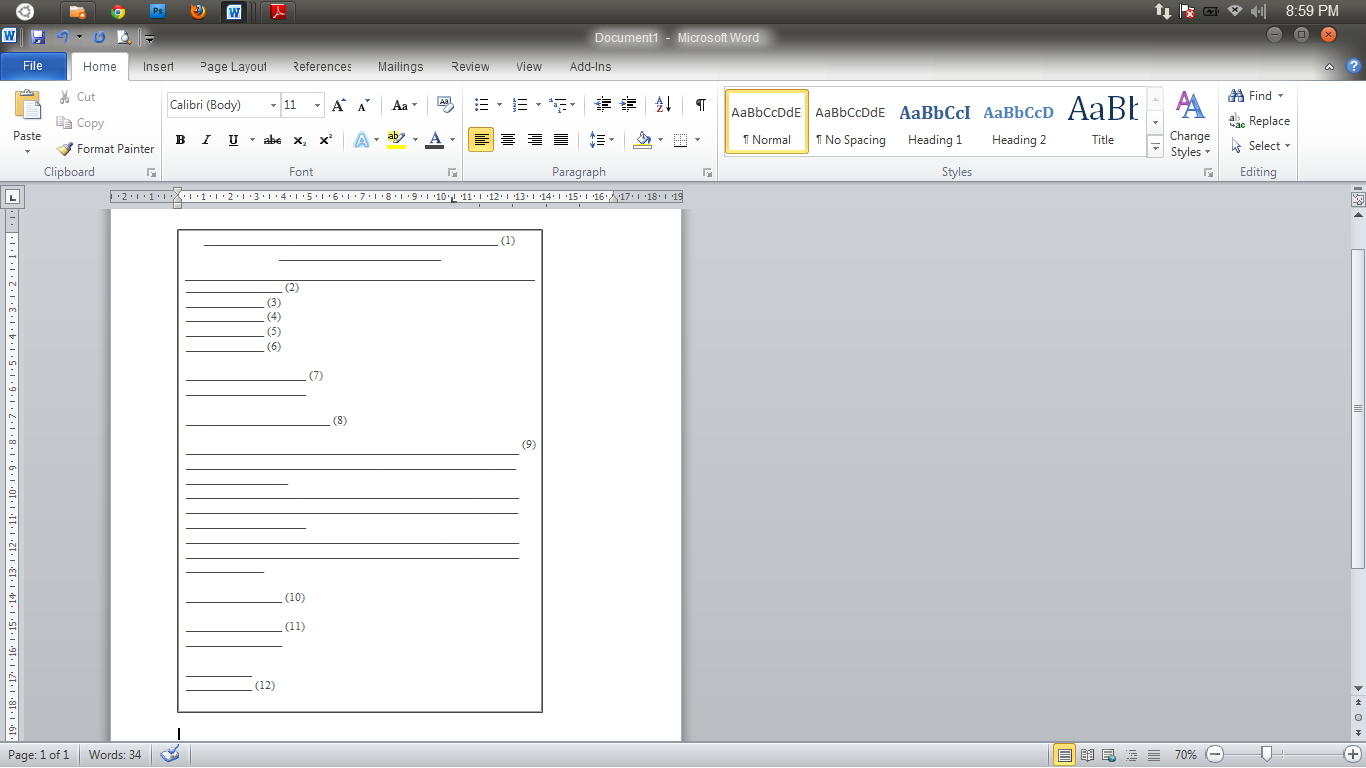 2.	Bentuk lurus (block style)			3.	Bentuk setengah lurus (semi block style)
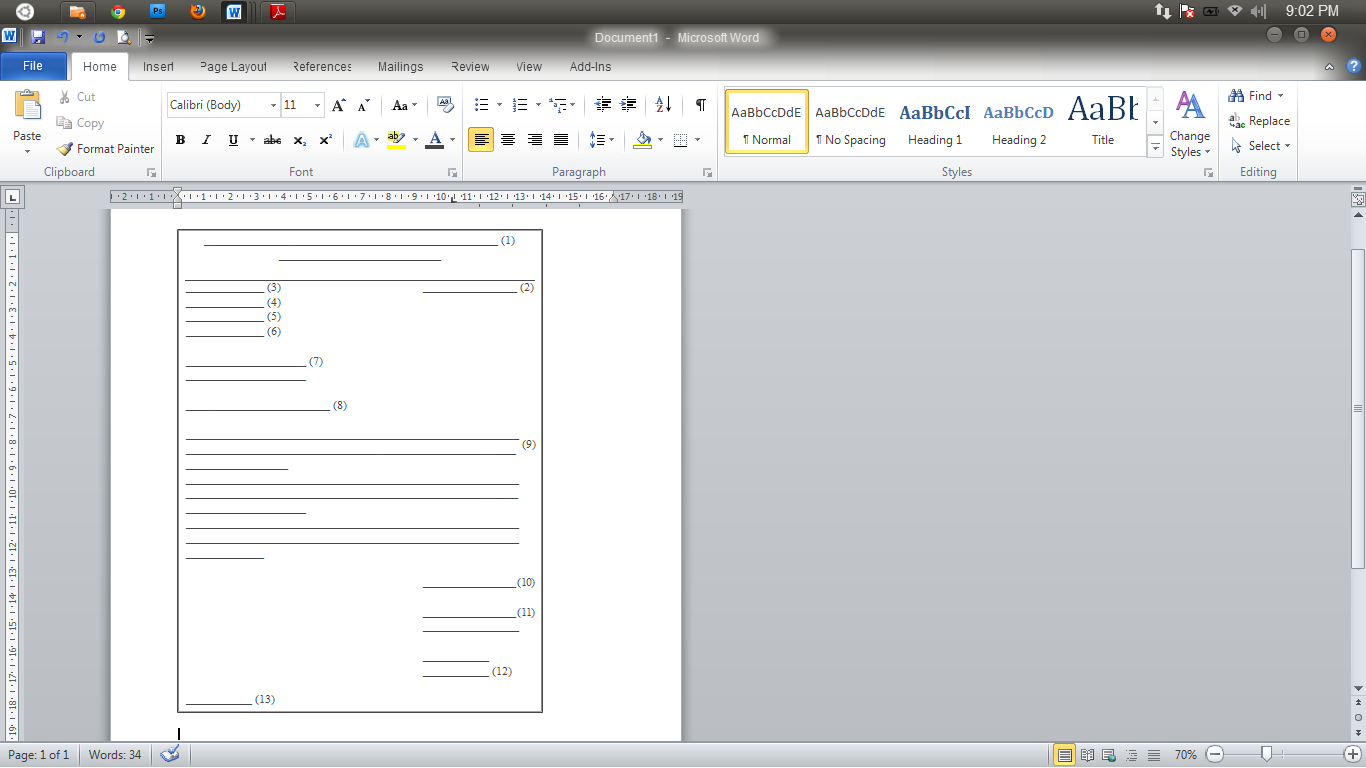 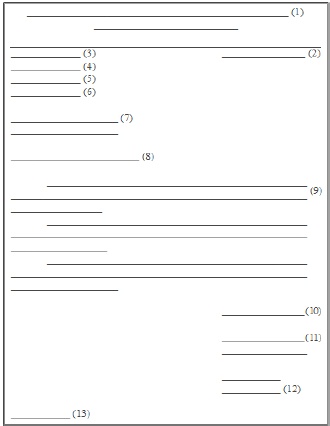 TERIMA KASIH